Тема розділу:
Приготування солодких страв та напоїв
Тема уроку:
Приготування холодних солодких страв та напоїв
Мета уроку:
- навчитись правильних прийомів при приготуванні  та подачі фруктових десертів, холодних солодких страв та напоїв;
-  навчитись правильних прийомів подачі страв;
- виховувати почуття відповідальності за приготовлені страви;
 - розвивати естетичний смак;
 - звернути увагу на раціональне використання сировини, економію електроенергії,            бережливе ставлення до обладнання, посуду та інвентарю.
Класифікація киселів
Густі киселі;
Середньої густини киселі;
Напіврідкі киселі.
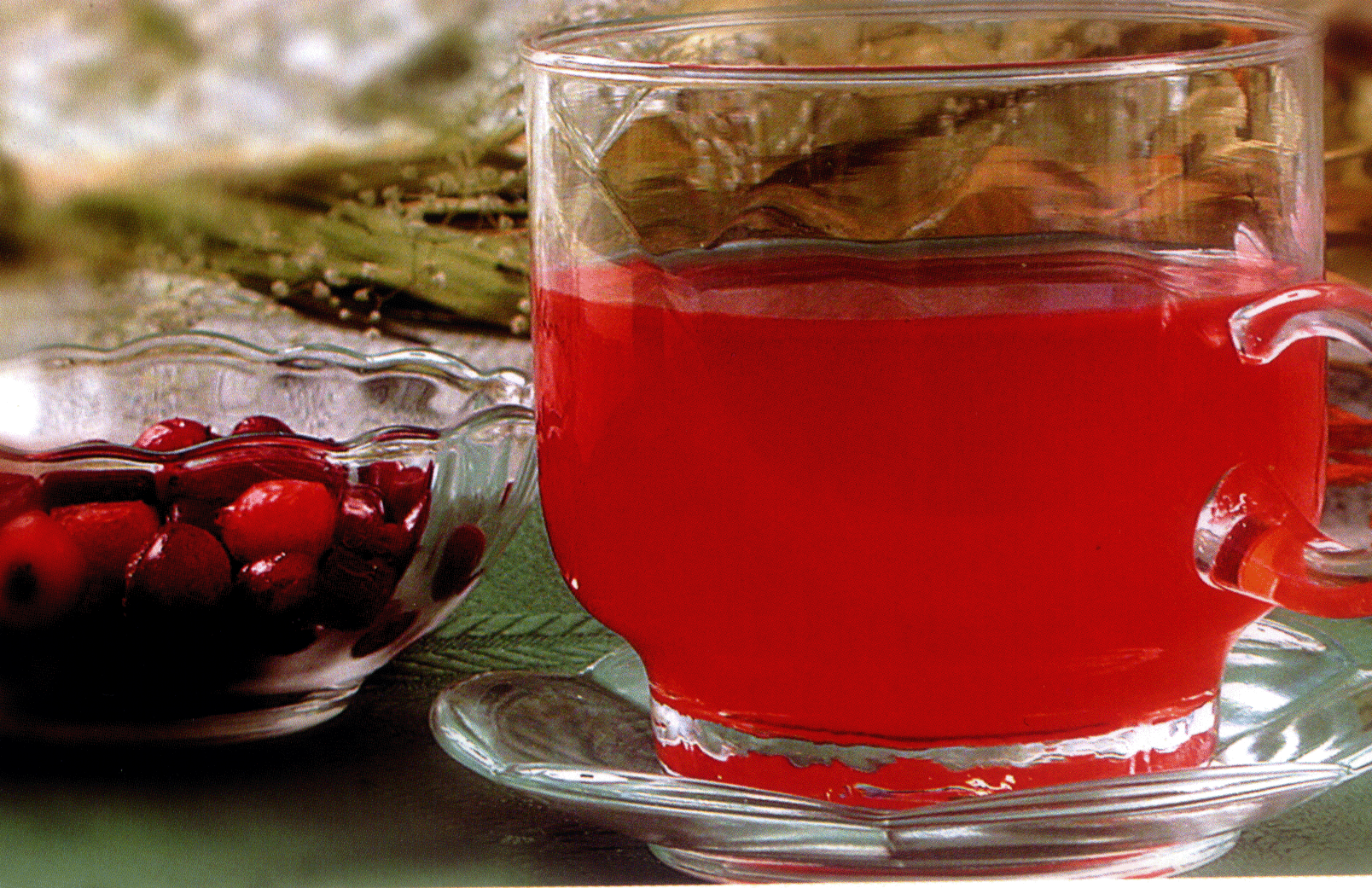 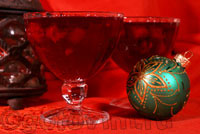 Приготування киселів
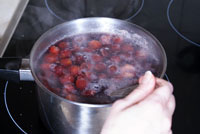 Ягоди залити водою і довести до кипіння. Зменшити вогонь, додати цукор і варити 10 хвилин.
Приготування киселів
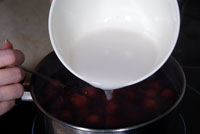 У холодній кип’яченій воді розвести крохмал. Тоненькою цівкою, постійно помішуючи кисіль, вилить крохмальну суміш. Як тільки кисіль закипить - зняти його з плити. Кисіль можно подавати і гарячим, і холодним
Подача киселів
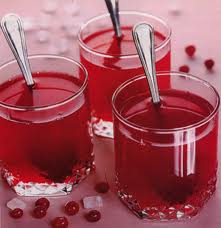 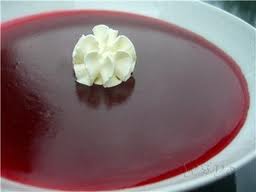 Подача киселів
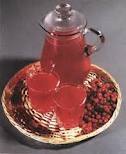 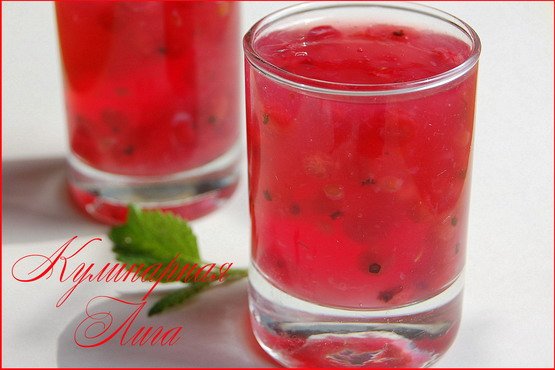 Подача киселів
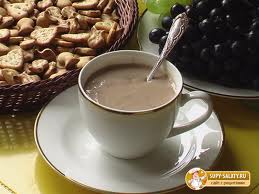 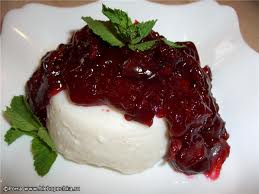 Подача киселів
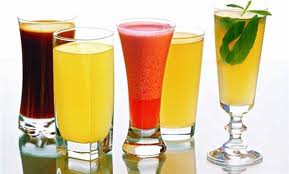 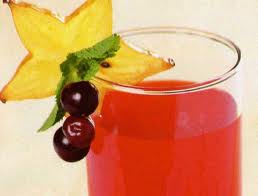 Подача желе
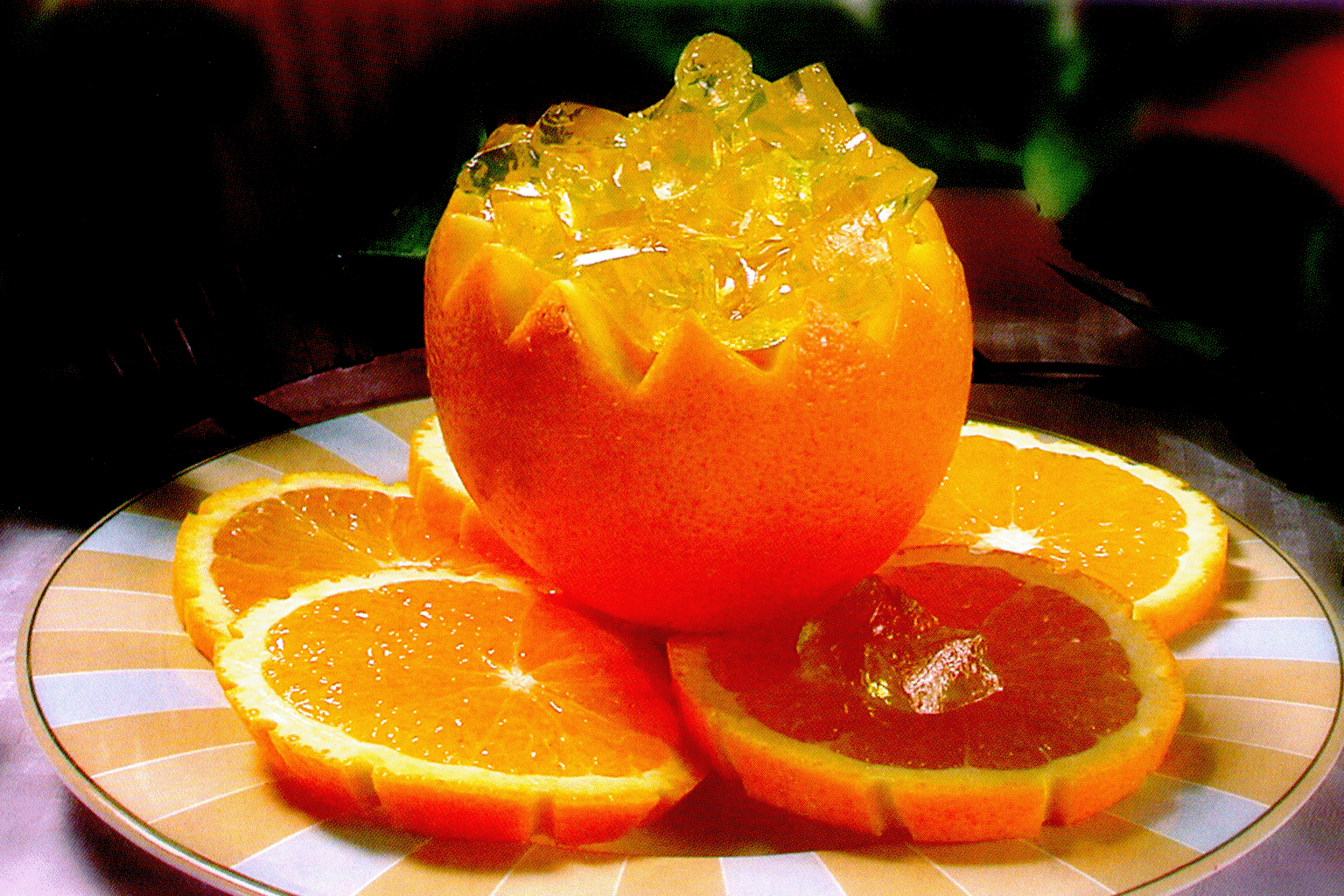 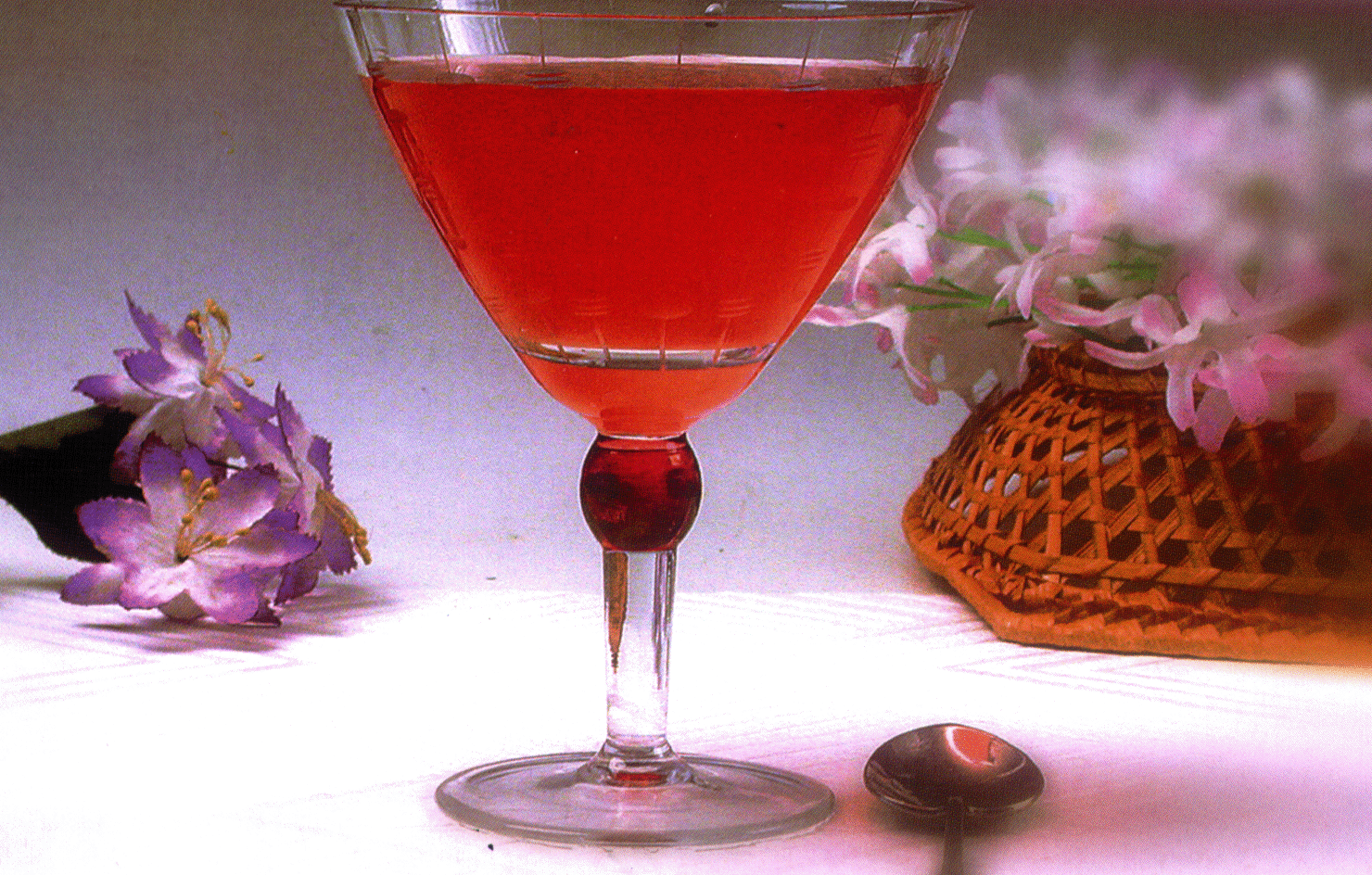 Подача желе
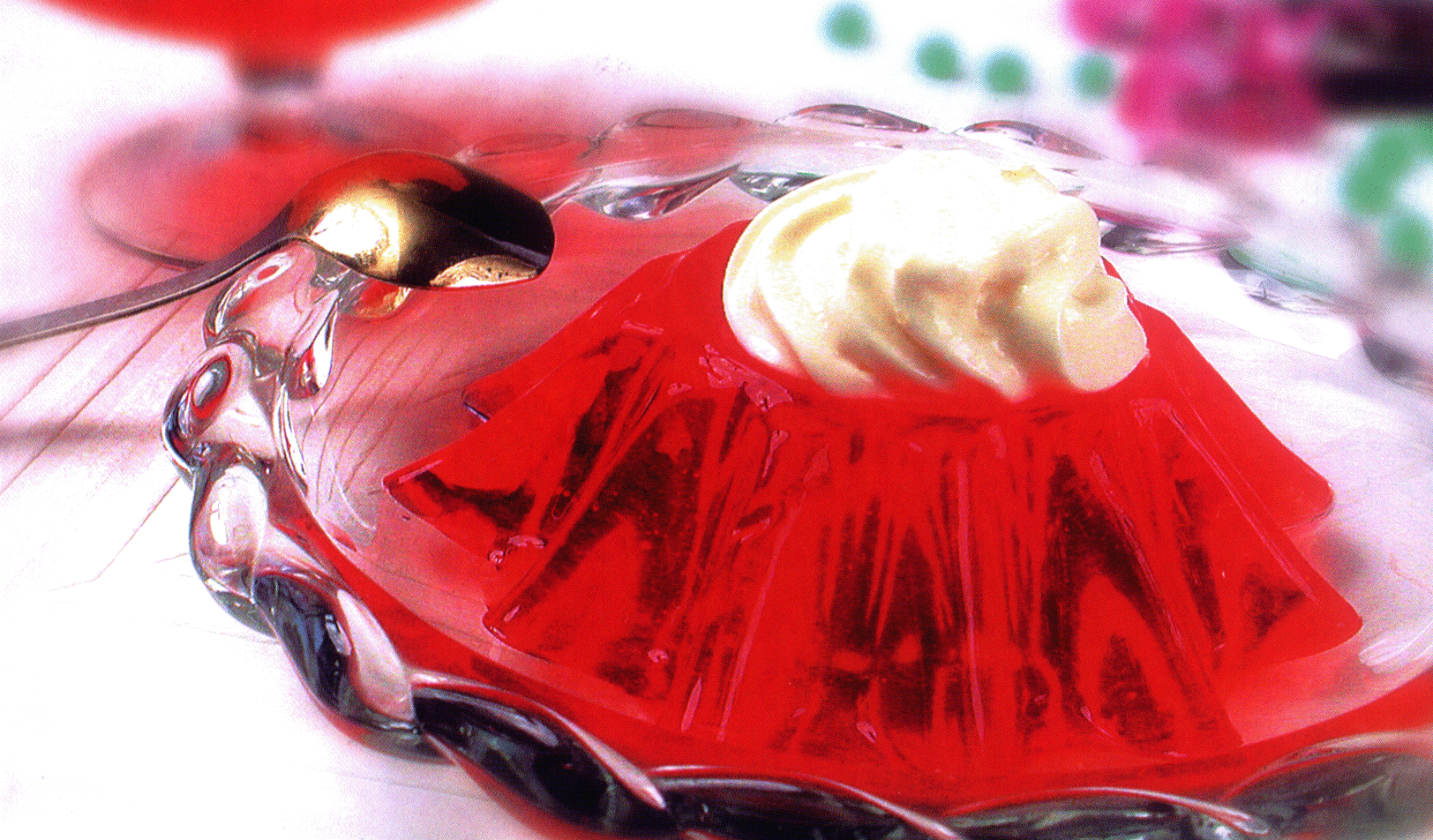 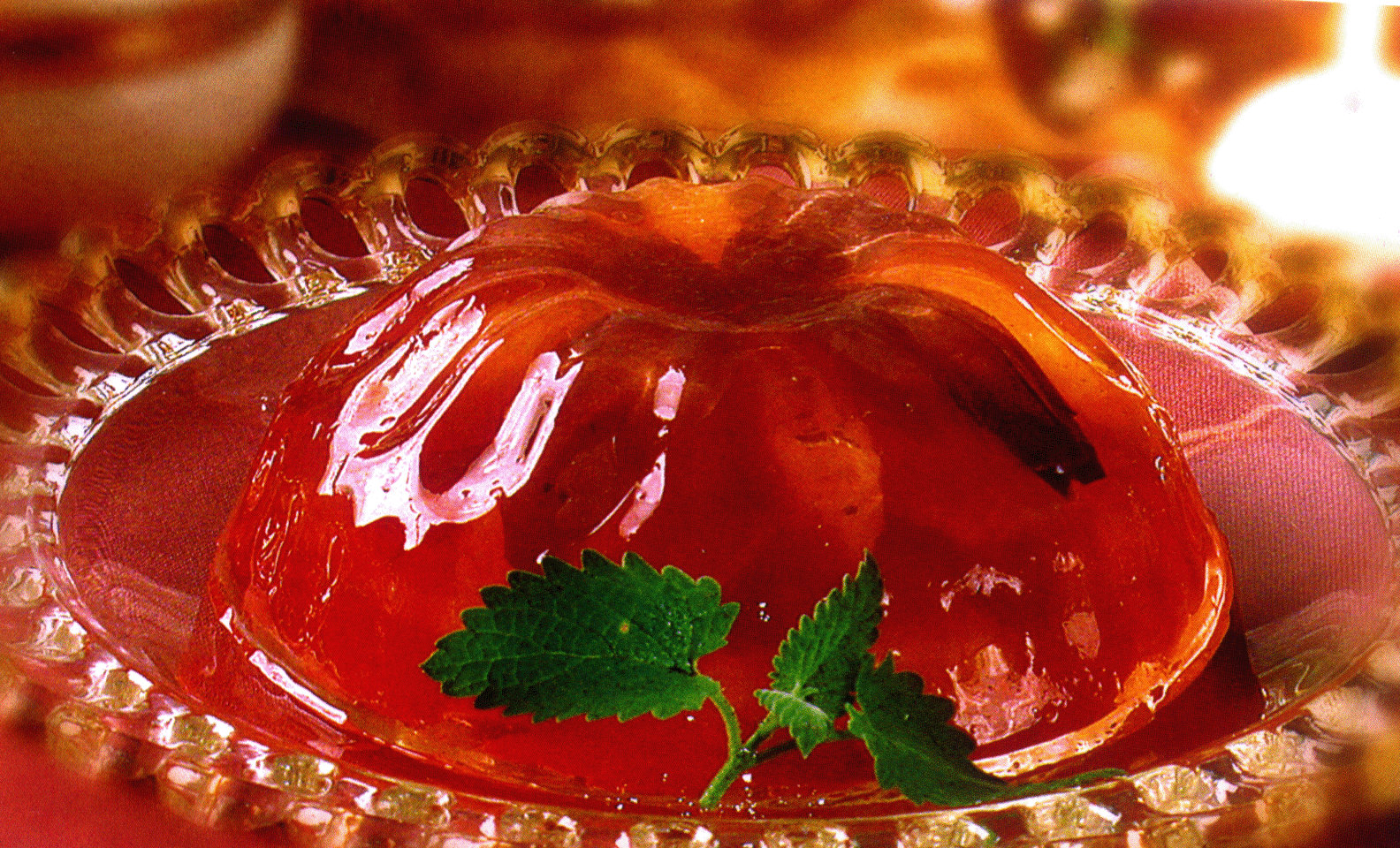 Подача желе
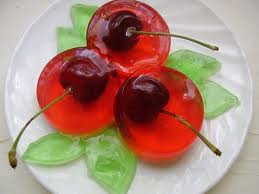 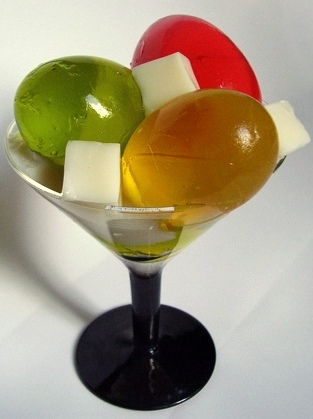 Подача желе
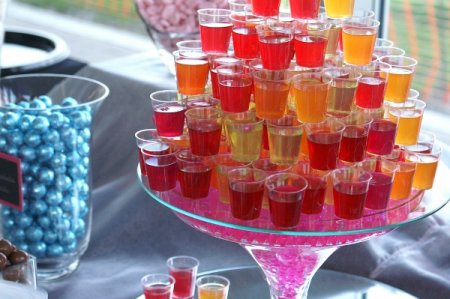 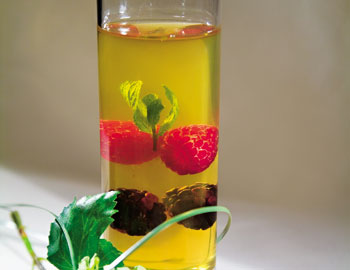 Подача желе
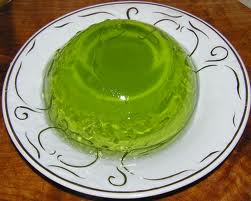 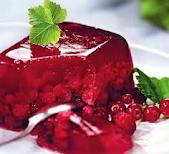 Подача желе
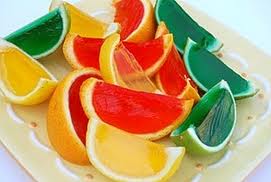 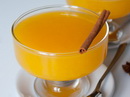 Подача желе
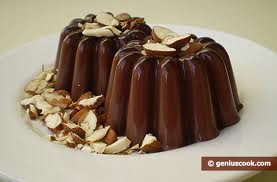 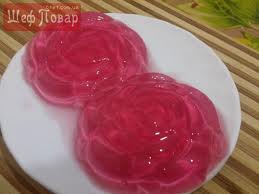 Подача желе
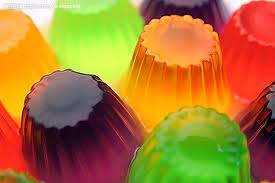 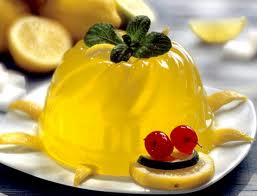 Подача багатошарового желе
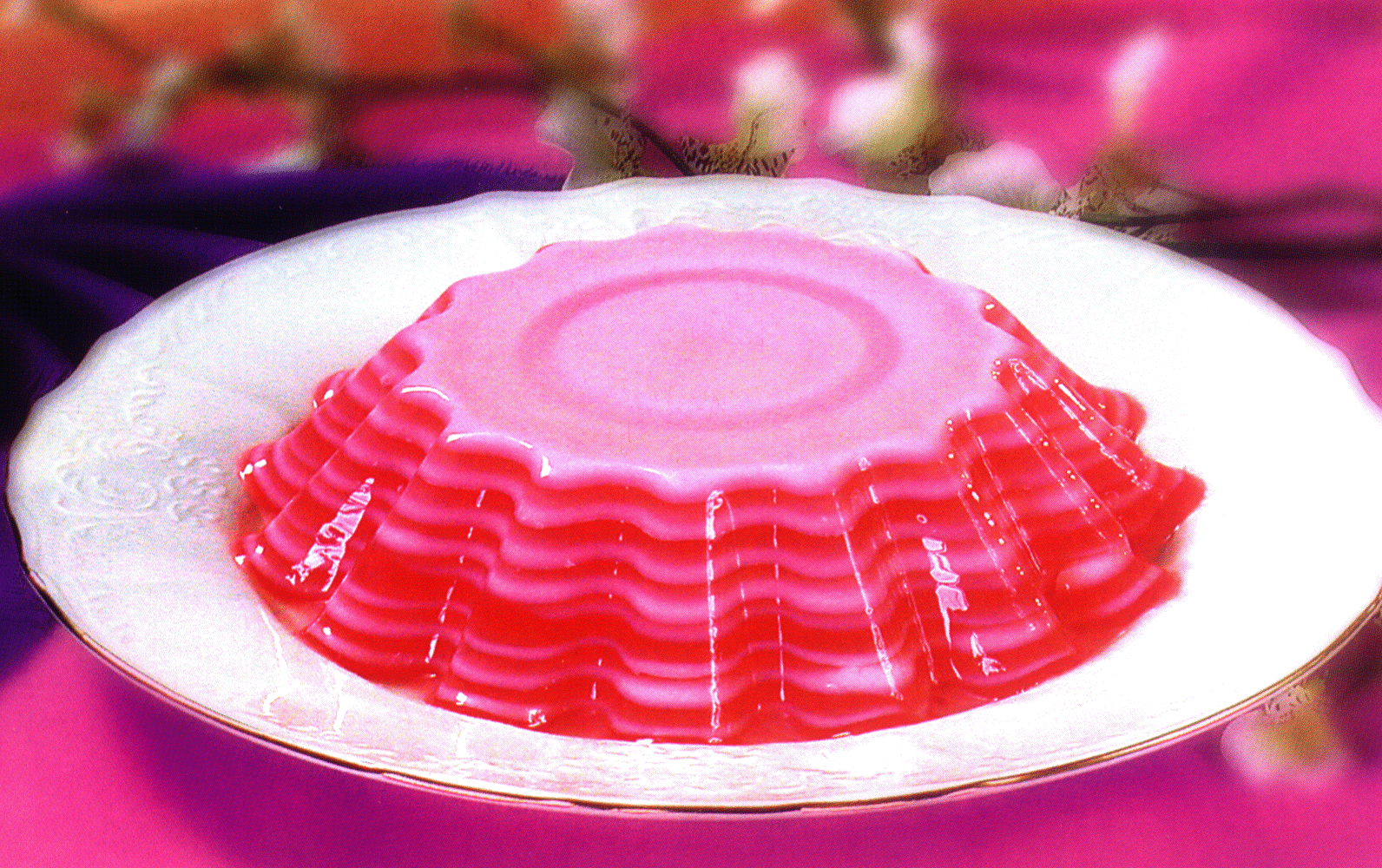 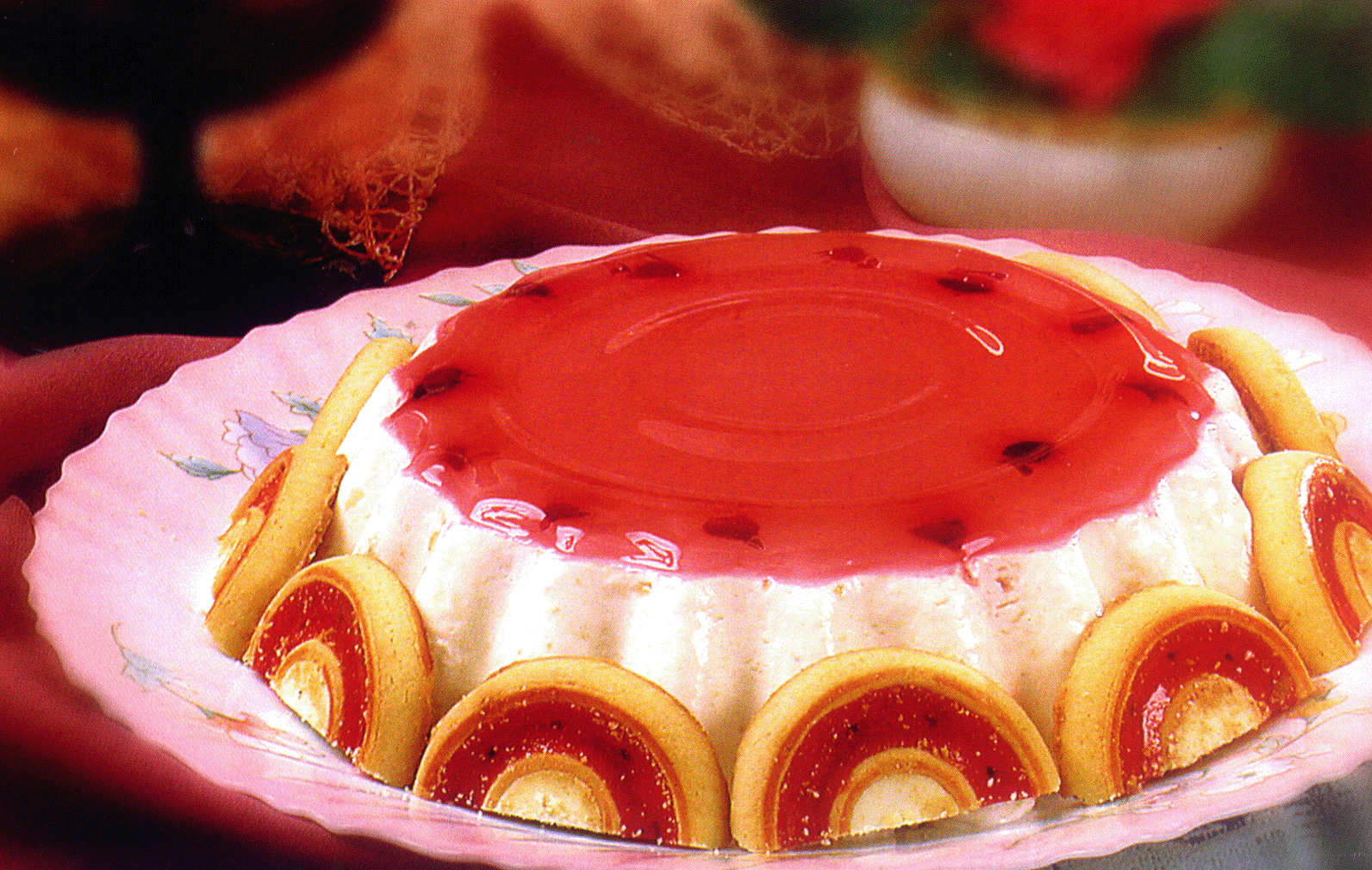 Подача багатошарового желе
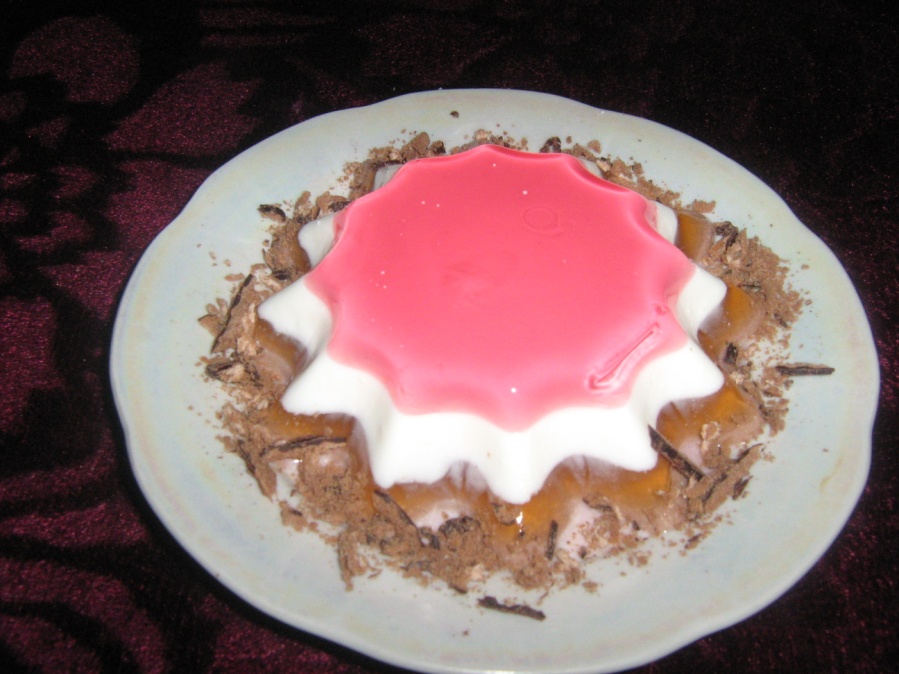 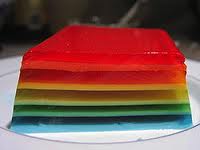 Подача багатошарового желе
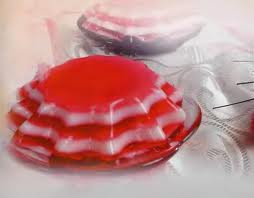 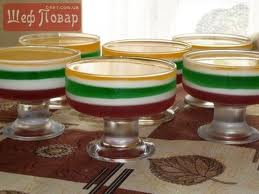 Подача багатошарового желе
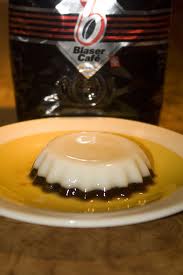 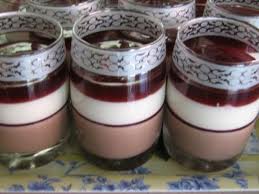 Подача багатошарового желе
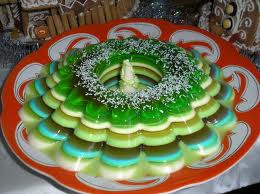 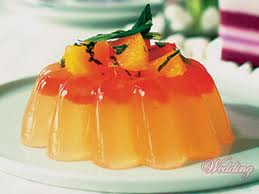 Подача багатошарового желе
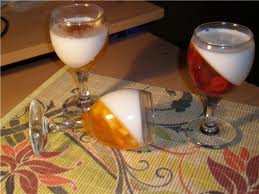 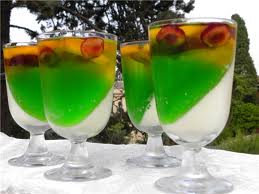 Подача багатошарового желе
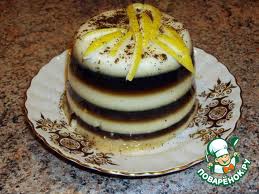 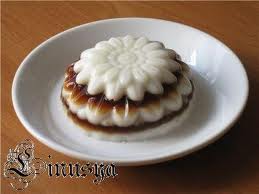 Подача багатошарового желе
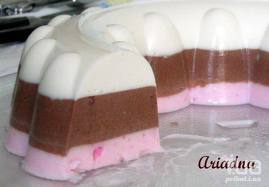 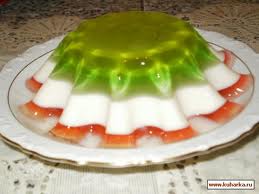 Подача багатошарового желе
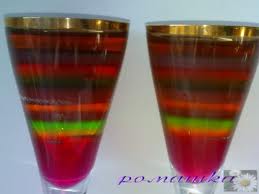 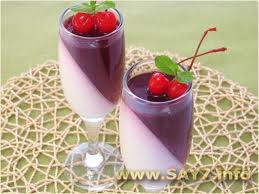 Подача багатошарового желе
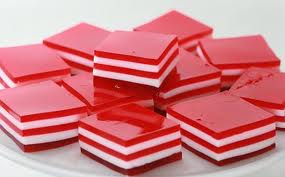 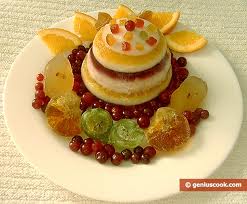